CHÀO MỪNG CÁC CON đẾN VỚI 
Tiết học tiếng việt
LỚP 1/4
GV:  Vuõ Thò Kim Anh
Học vần
ÔN TẬP GIỮA KÌ I
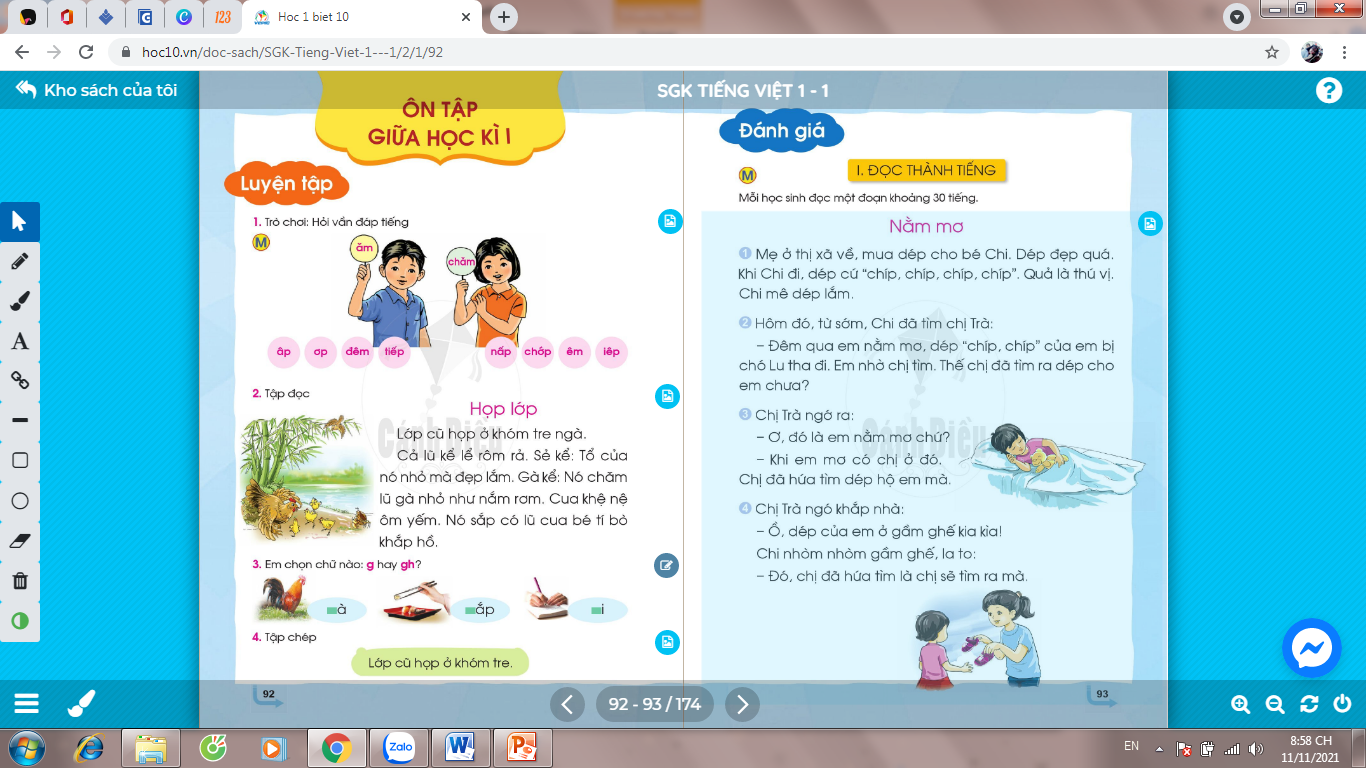 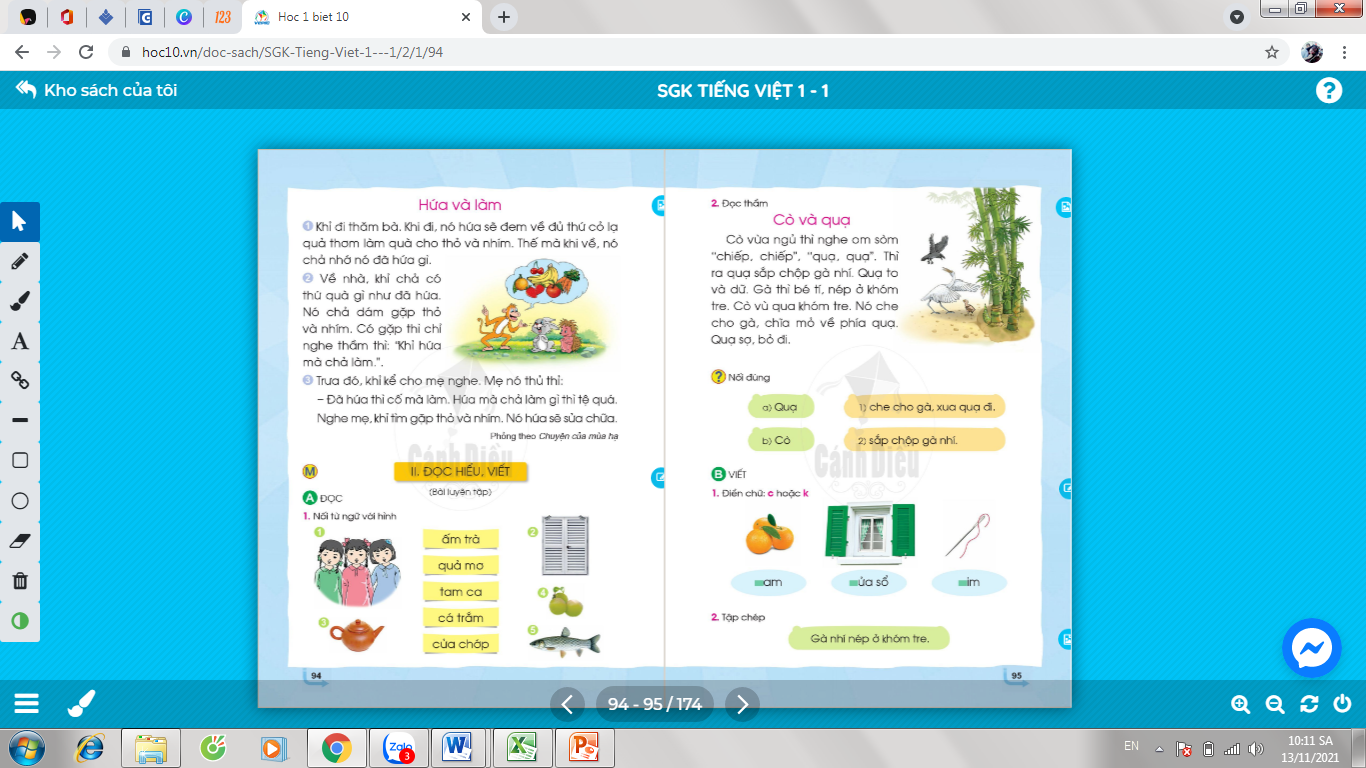 Nằm mơ
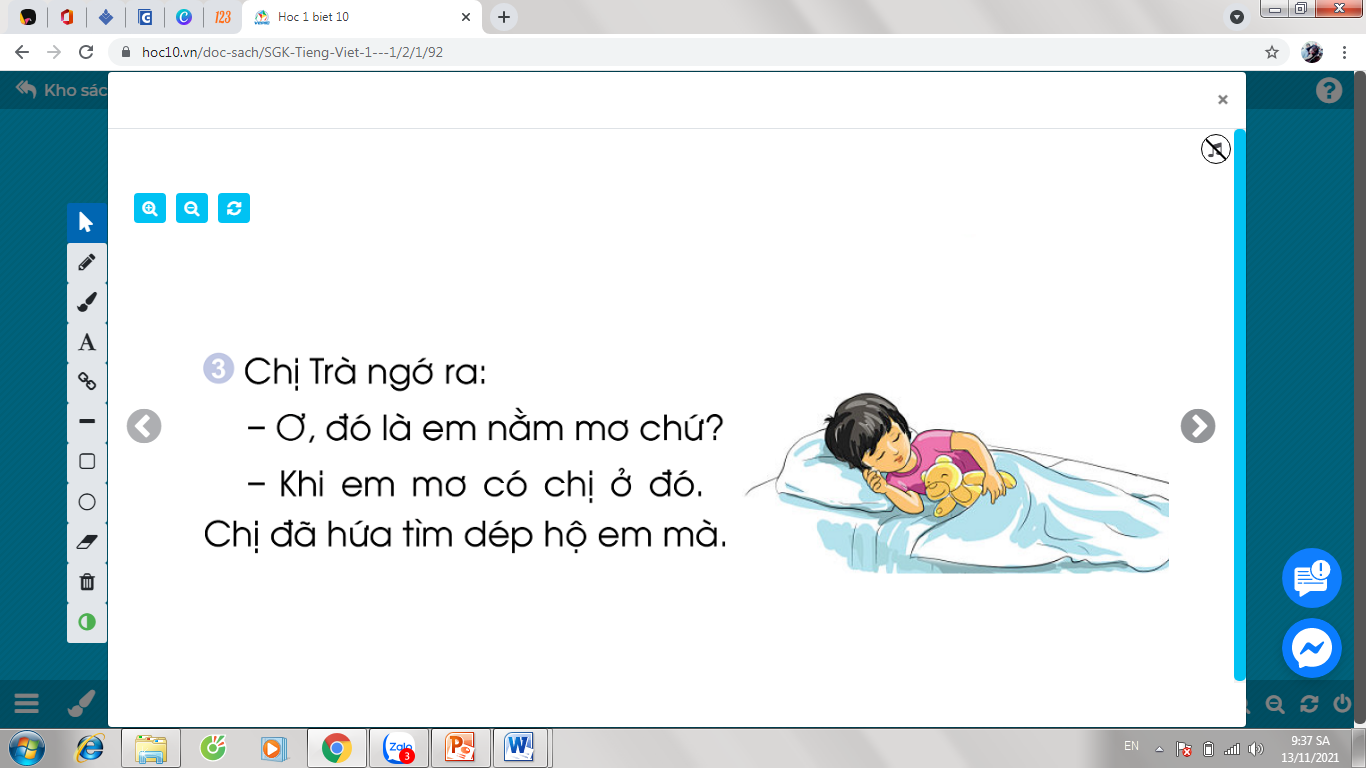 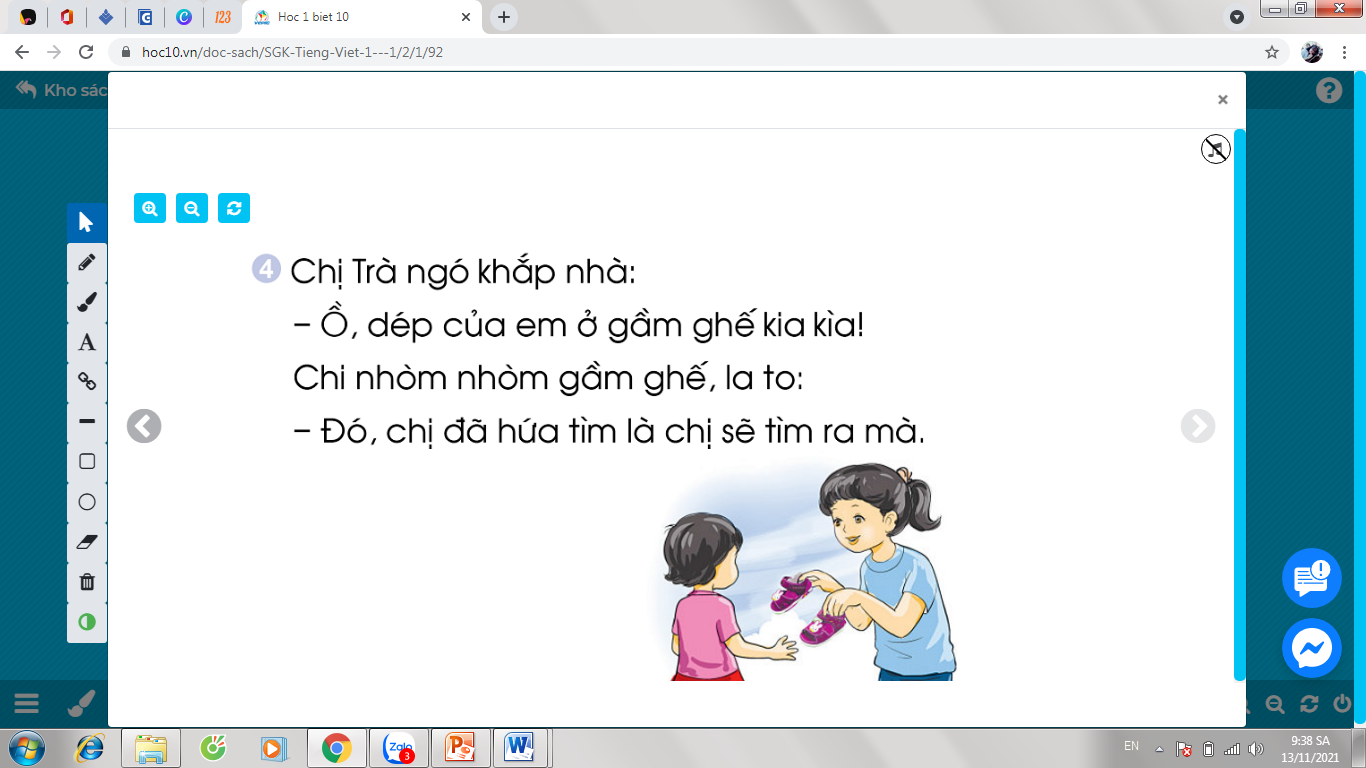 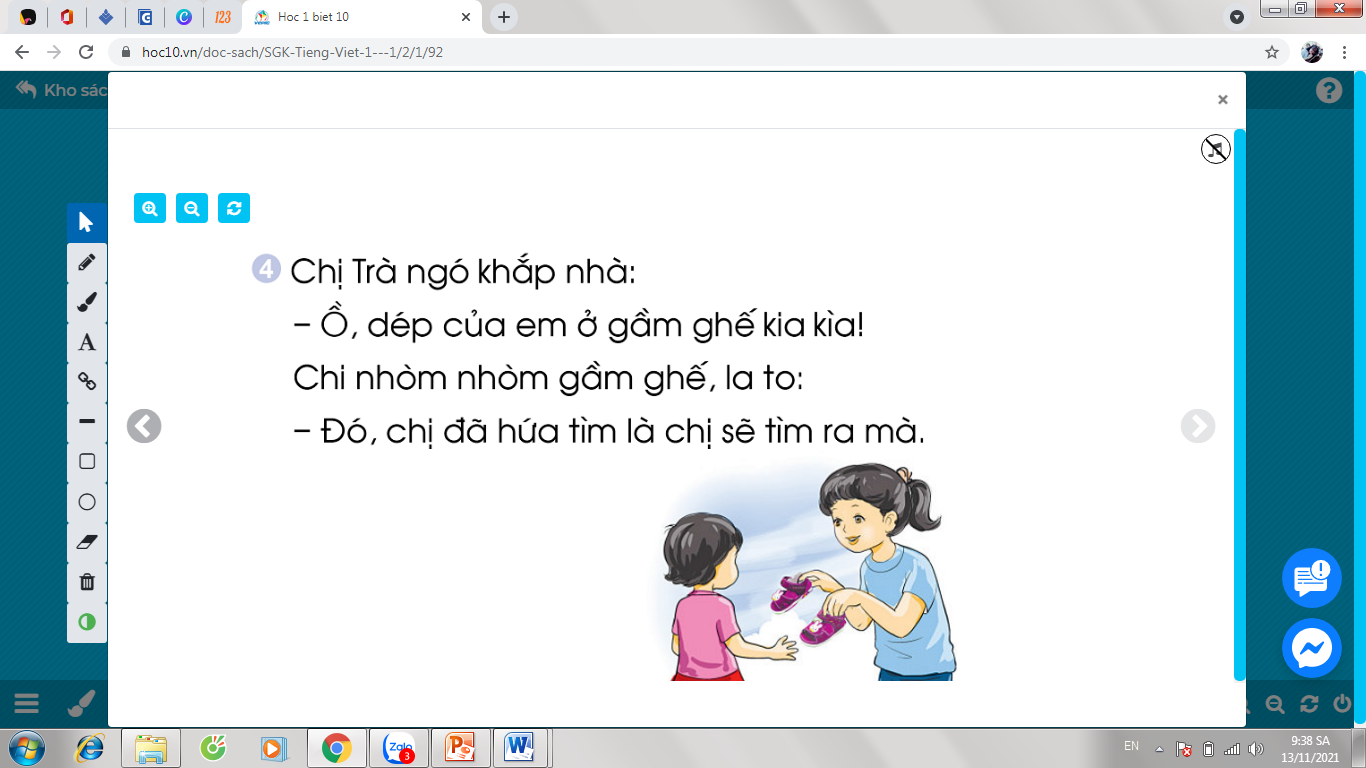 - Ai mua dép cho Chi?
- Khi đi, dép của Chi có gì đặc biệt?
- Chi nằm mơ thấy gì?
- Chi kể gì cho chị Trà?
- Dép của Chi được tìm thấy ở đâu?
Hứa và làm
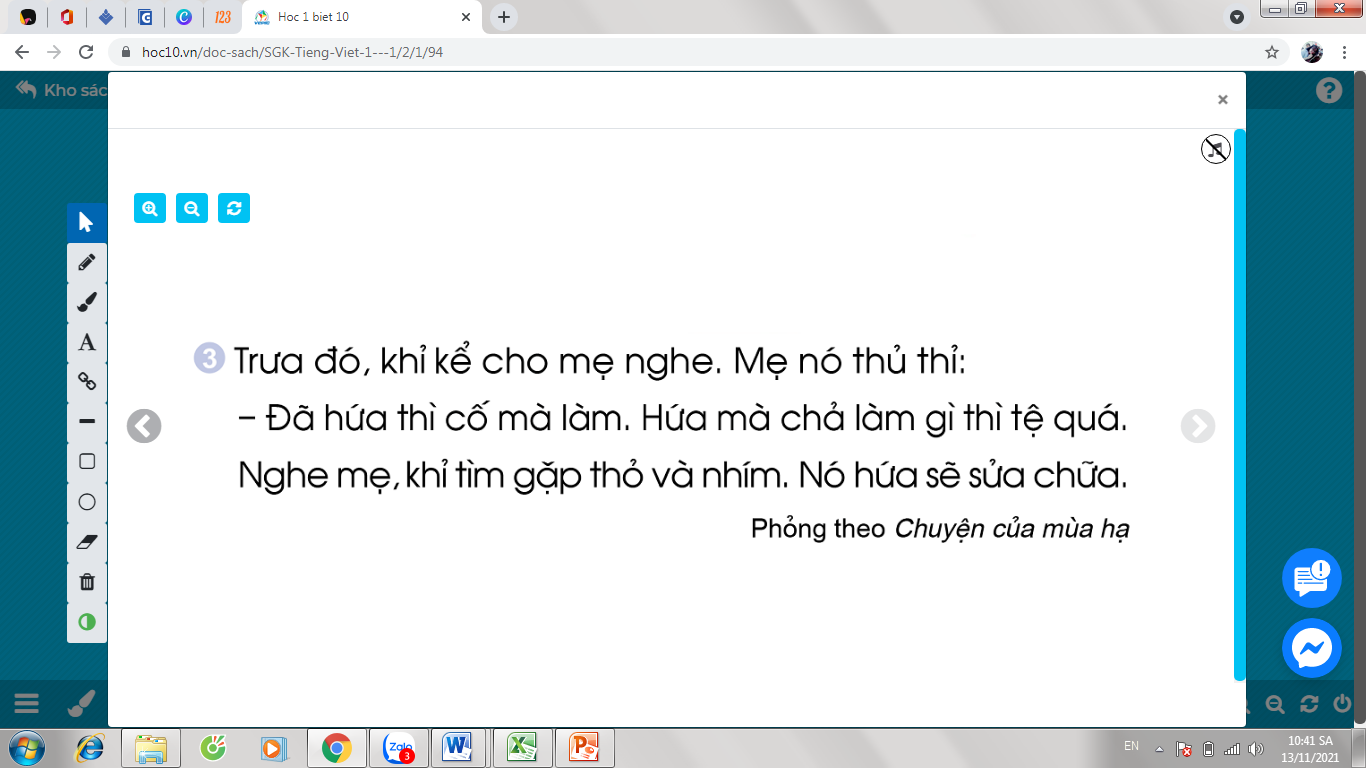 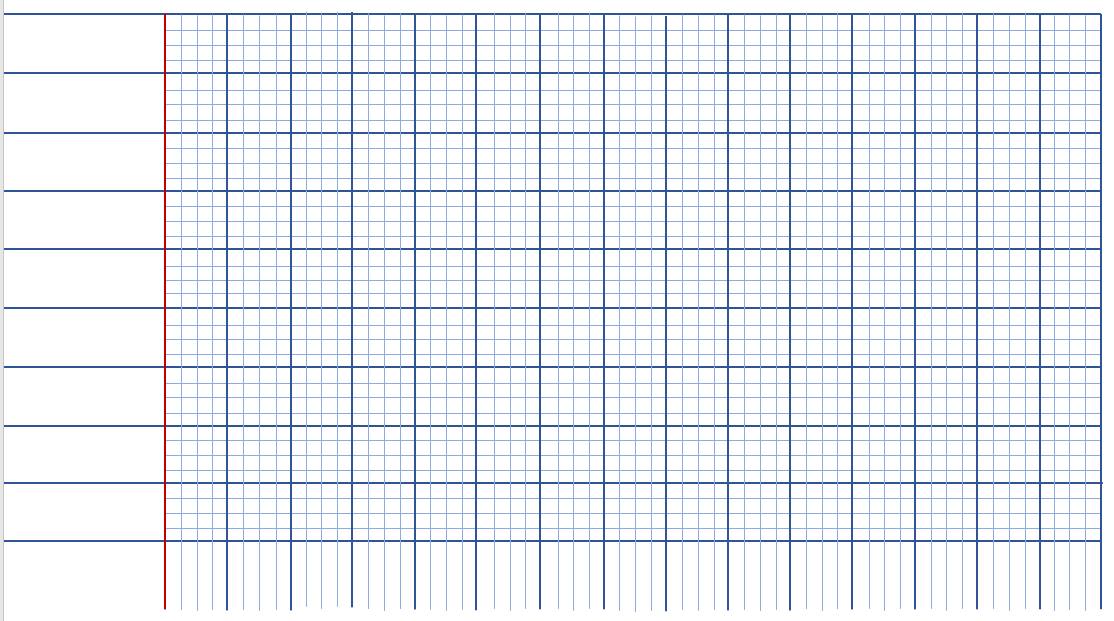 ξẒ Ǻua Ύʱp εo χȾ.
c/k?
1)
chữ ...í
tam ...a
c
k
...ể lể
c
k
k
...ũ ...ĩ
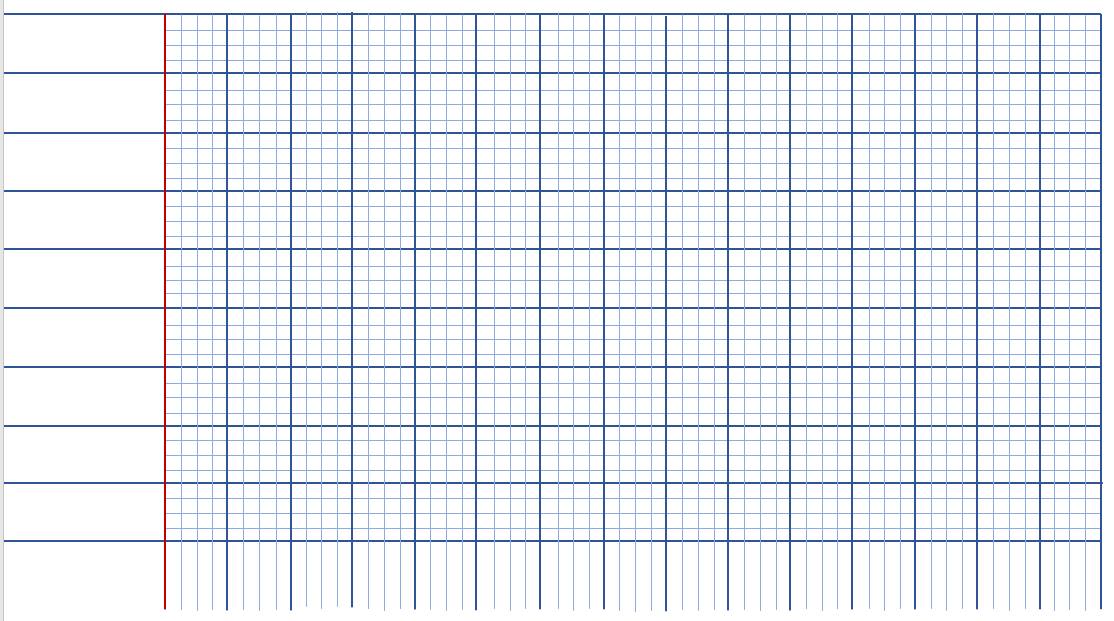 tr
ch
cá ......ắm
......ia sẻ
ch/tr?
2)
tr
......e dù
ch
......e ngà
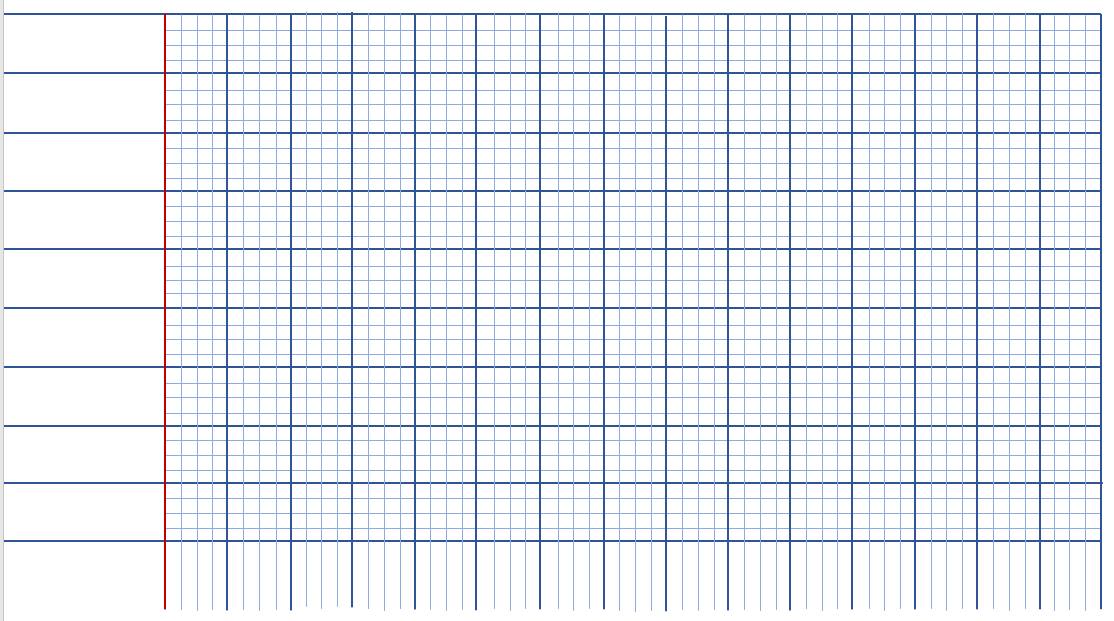 ngh
ng
ngh
.......ẫm  .......ĩ
......ỉ hè
ng/ngh?
im/iêm?
3)
4)
ng
ngh
ng
........ô ........ê
tre .......à
lúa ch..........
ch........ sẻ
im
iêm
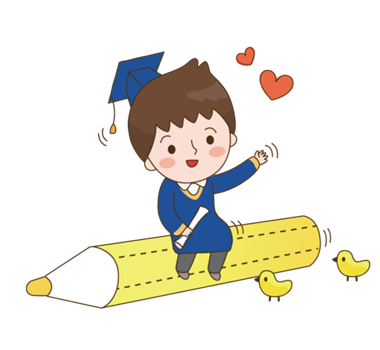 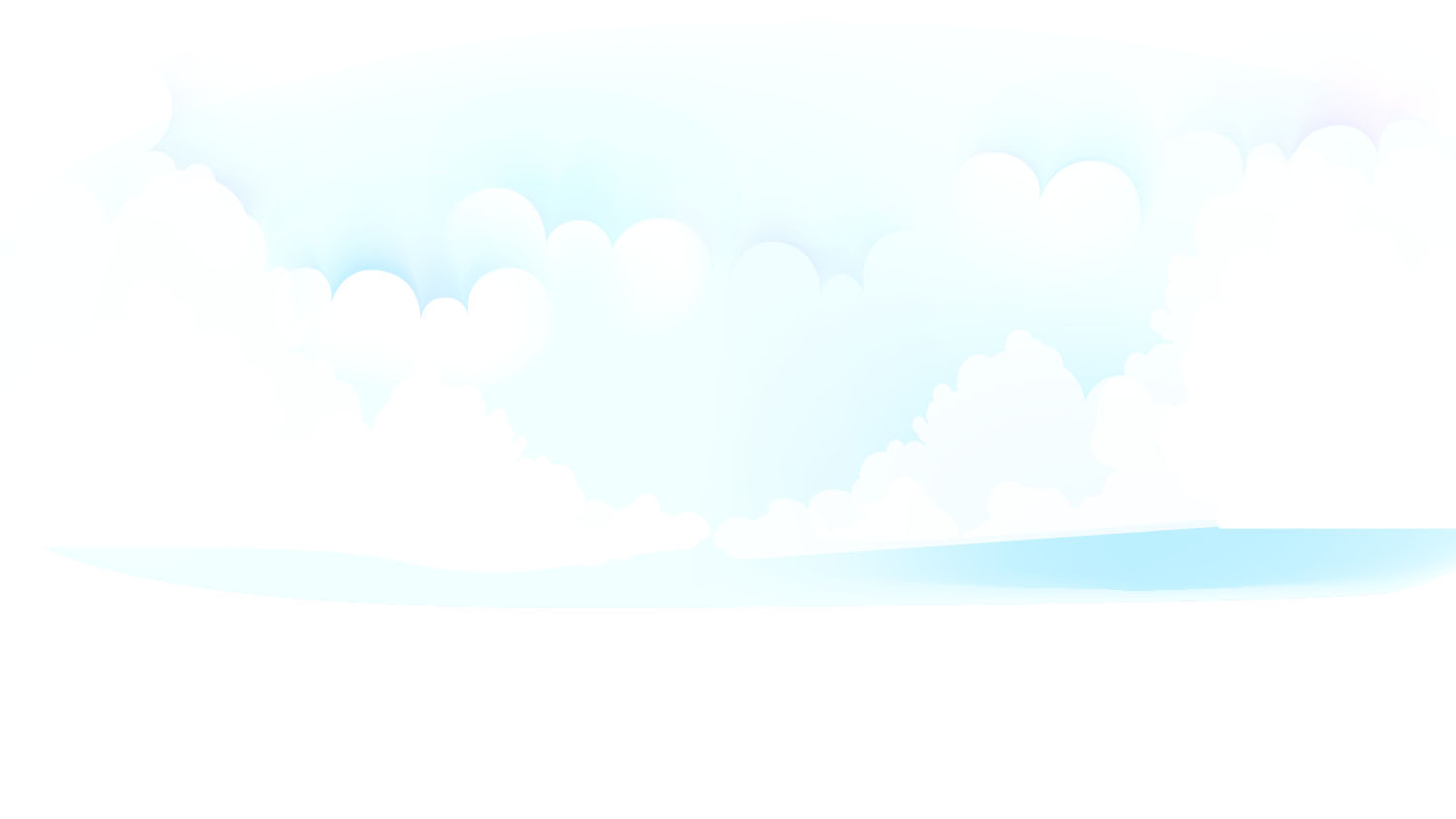 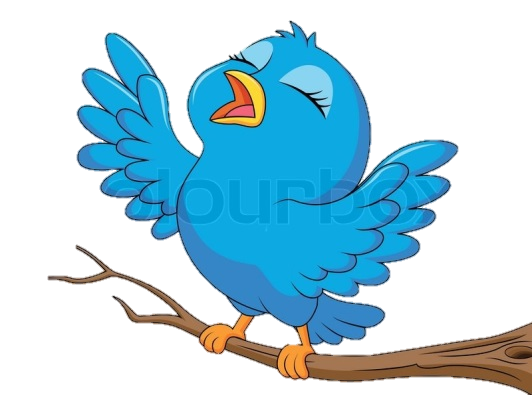 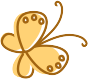 Chào tạm biệt các con.
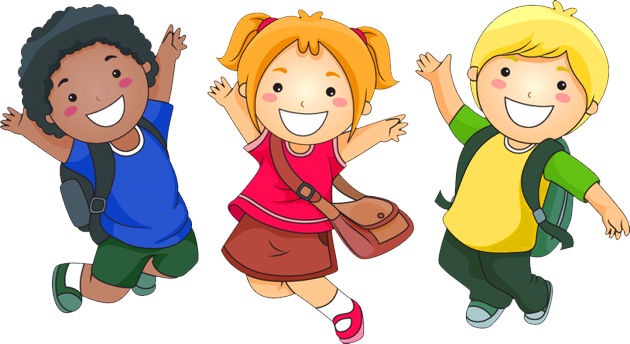 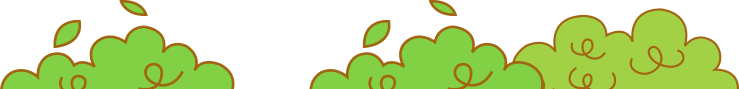 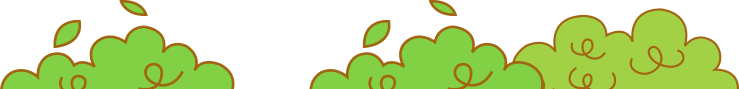